Cтворення та актуалізація профілянауково-педагогічних працівників Бердянського державного педагогічного університету
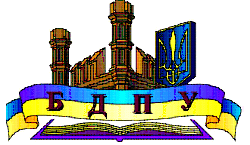 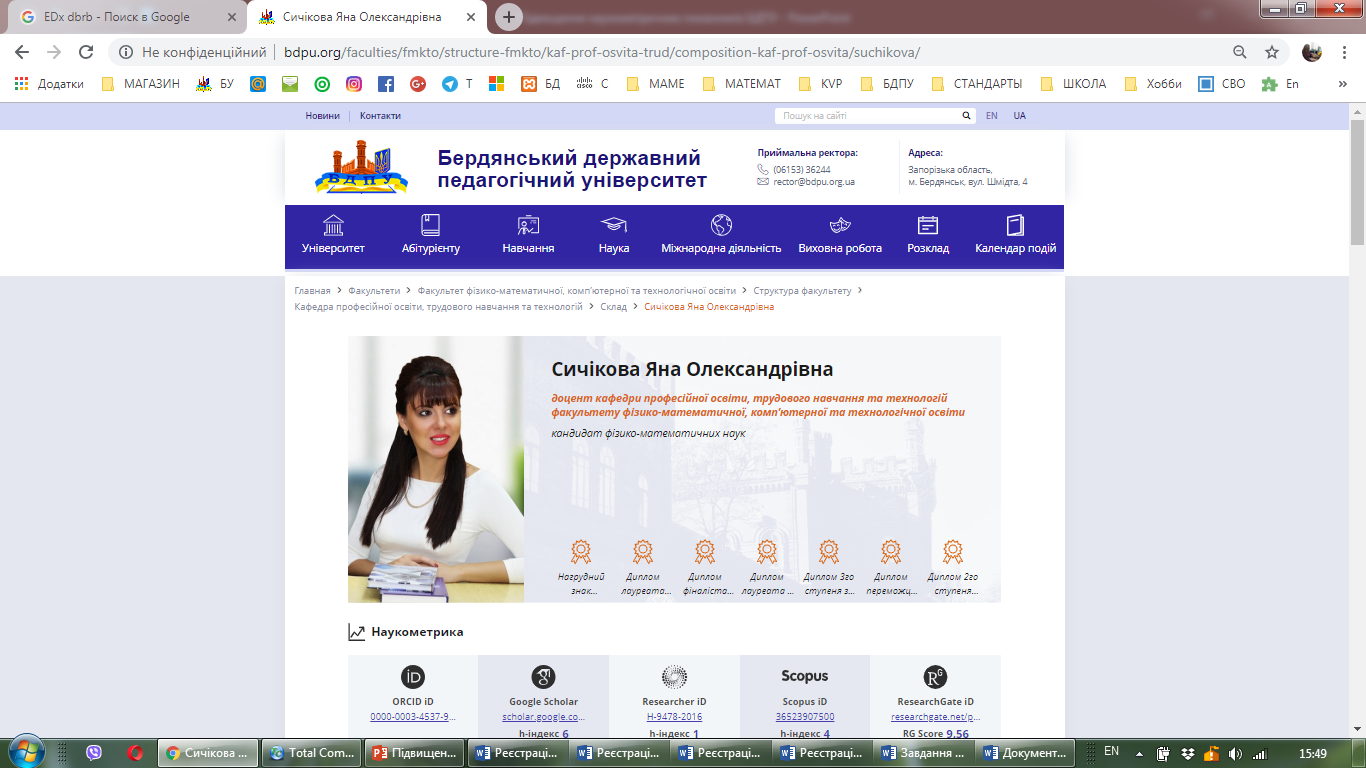 Бердянський державний педагогічний університет
3/1/2019
2
Присутність БДПУ у  Google Академії
Знайдено 103 науковця з 266 науково-педагогічних працівників БДПУ

77 за запитом Бердянський державний педагогічний університет   
20 за запитом Бердянский государственный педагогический университет
5   за запитом Berdyansk State Pedagogical University
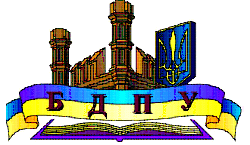 Бердянський державний педагогічний університет
3/1/2019
3
Присутність БДПУ
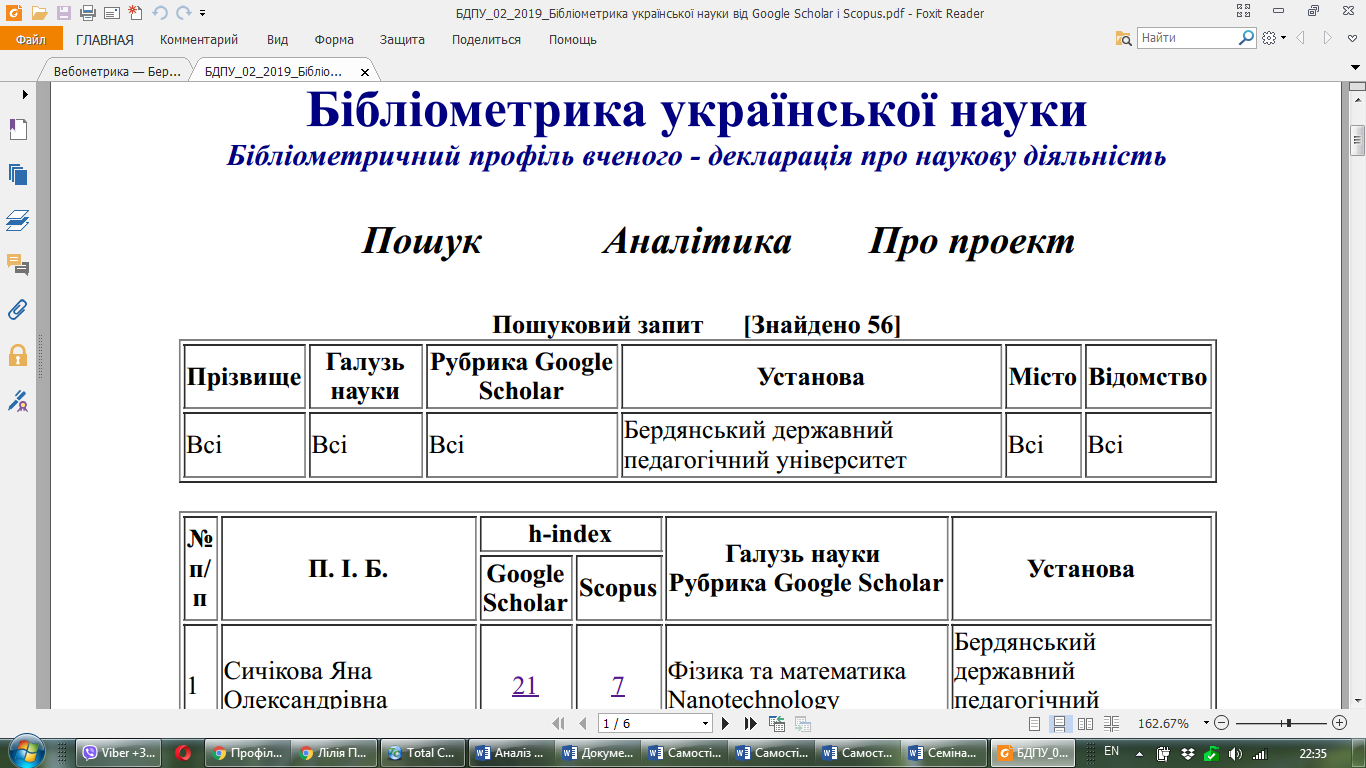 У Бібліометриці української науки знайдено лише 
56 науковців з профілем у 
Google Академії
Бердянський державний педагогічний університет
3/1/2019
4
Наукометрія на сайті БДПУ
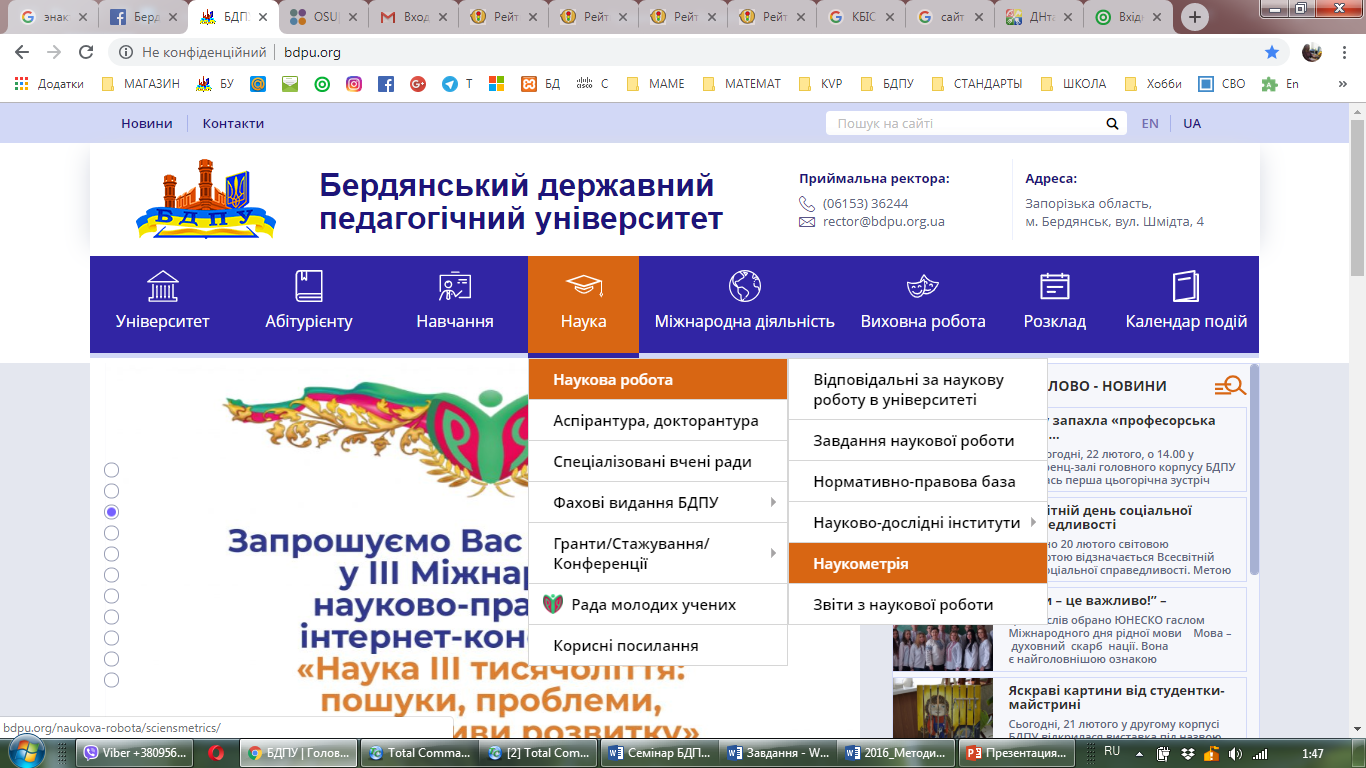 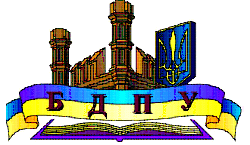 Бердянський державний педагогічний університет
3/1/2019
5
http://bdpu.org/naukova-robota/important-nr/
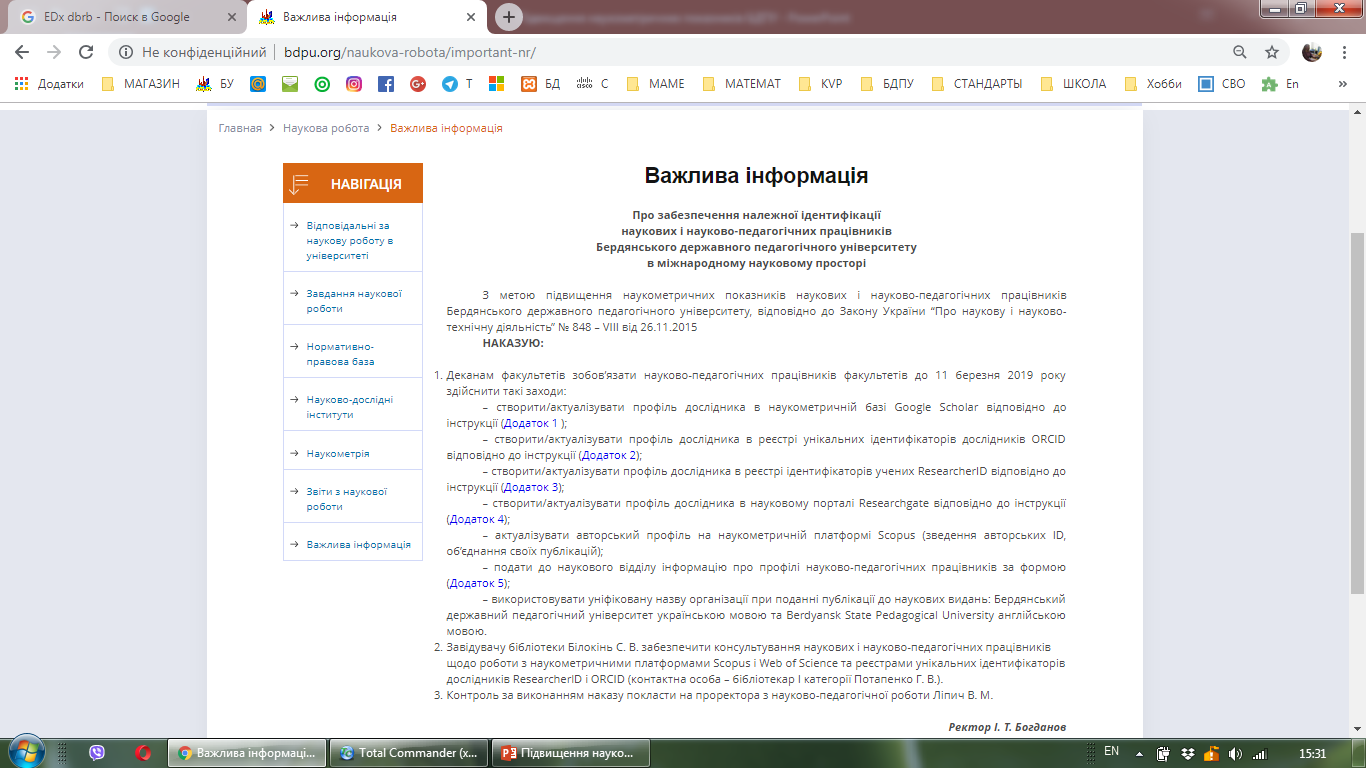 Бердянський державний педагогічний університет
3/1/2019
6
Деканам факультетів зобов’язати науково-педагогічних працівників факультетів до 11 березня 2019 року здійснити такі заходи:
– створити/актуалізувати профіль дослідника в наукометричній базі Google Scholar відповідно до інструкції (Додаток 1 );
– створити/актуалізувати профіль дослідника в реєстрі унікальних ідентифікаторів дослідників ORCID відповідно до інструкції (Додаток 2);
– створити/актуалізувати профіль дослідника в реєстрі ідентифікаторів учених ResearcherID відповідно до інструкції (Додаток 3);
– створити/актуалізувати профіль дослідника в науковому порталі Researchgate відповідно до інструкції (Додаток 4);
– актуалізувати авторський профіль на наукометричній платформі Scopus (зведення авторських ID, об’єднання своїх публікацій);
– подати до наукового відділу інформацію про профілі науково-педагогічних працівників за формою (Додаток 5);
– використовувати уніфіковану назву організації при поданні публікації до наукових видань: Бердянський державний педагогічний університет українською мовою та Berdyansk State Pedagogical University англійською мовою.
Завідувачу бібліотеки Білокінь С. В. забезпечити консультування наукових і науково-педагогічних працівників щодо роботи з наукометричними платформами Scopus і Web of Science та реєстрами унікальних ідентифікаторів дослідників ResearcherlD і ORCID (контактна особа – бібліотекар І категорії Потапенко Г. В.)/
Бердянський державний педагогічний університет
3/1/2019
7
Наукометричні бази та наукометричні платформи
Google Scholar
ORCID
ResearcherID
ResearchGate
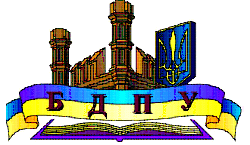 Бердянський державний педагогічний університет
3/1/2019
8
Зверніть увагу на такі рекомендації:
використовувати офіційну електрону адресу (у домені bdpu.org.ua);
вказати транслітерований варіант імені та прізвища;
у разі зміни прізвища вказати дівоче, якщо необхідно підтвердити авторство;
місце роботи вказати двома мовами: Бердянський державний педагогічний університет (Berdyansk State Pedagogical University);
обов'язково вказати власну сторінку сайту БДПУ;
обов’язково видалити з профілю чужі роботи, невірні або дублюючі записи;
(Webometrics вважає такі облікові записи шахрайськими).
Бердянський державний педагогічний університет
3/1/2019
9
Рекомендації для оновлення поштової скриньки bdpu.org.ua
Усім викладачам на приватну пошту відправлено лист з інструкцією по налаштуванню корпоративної пошти. 
Лист з інструкцією може випадково потрапити до Спаму, тому перевірте Спам-пошту.
Якщо ваша приватна адреса у домені *.ru, зверніться особисто до інформаційного відділу.
Бердянський державний педагогічний університет
3/1/2019
10
Google Scholar
Google Академія 
це некомерційна пошукова бібліометрична система, що індексує наукові публікації та наводить дані про їх цитування.
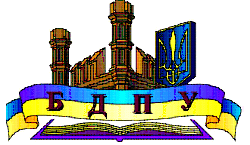 Бердянський державний педагогічний університет
3/1/2019
11
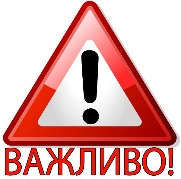 Реєстрація у  Google Академії https://scholar.google.com.ua
Для підтвердження приналежності науковця до сфери діяльності БДПУ необхідно мати електрону адресу в домені bdpu.org.ua. У випадку її відсутності створити у встановленому порядку. 
Для одержання інформації від Google Академії неодхідно мати обліковий запис Google. У випадку його відсутності створити обліковий запис Google.
Бердянський державний педагогічний університет
3/1/2019
12
Реєстрація у  Google Академії
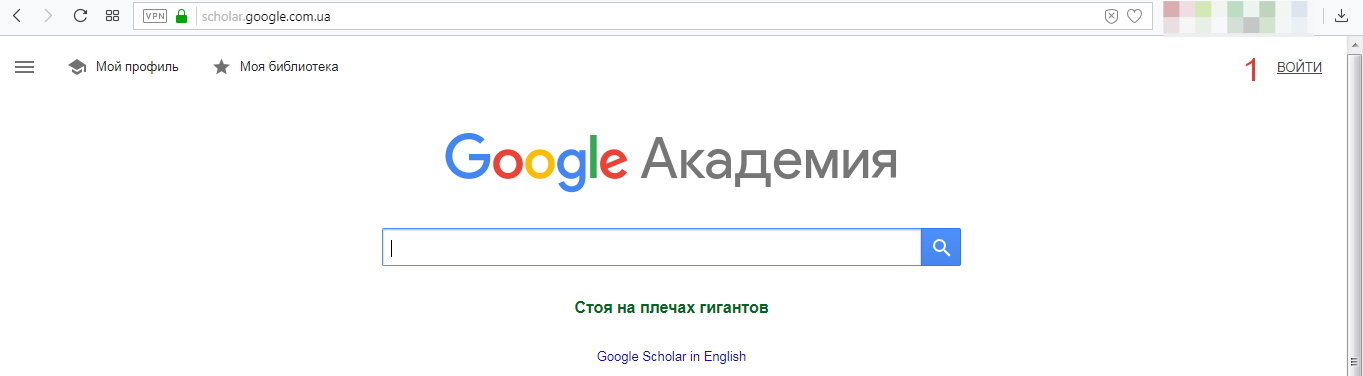 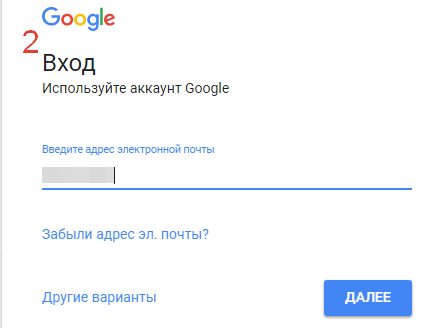 Бердянський державний педагогічний університет
3/1/2019
13
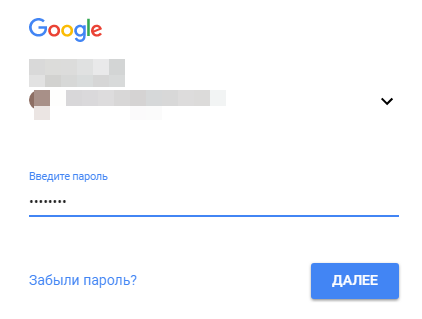 Бердянський державний педагогічний університет
3/1/2019
14
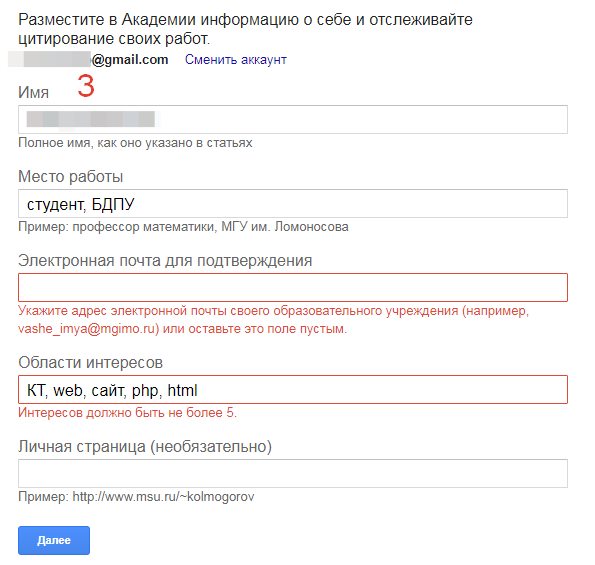 Бердянський державний педагогічний університет
3/1/2019
15
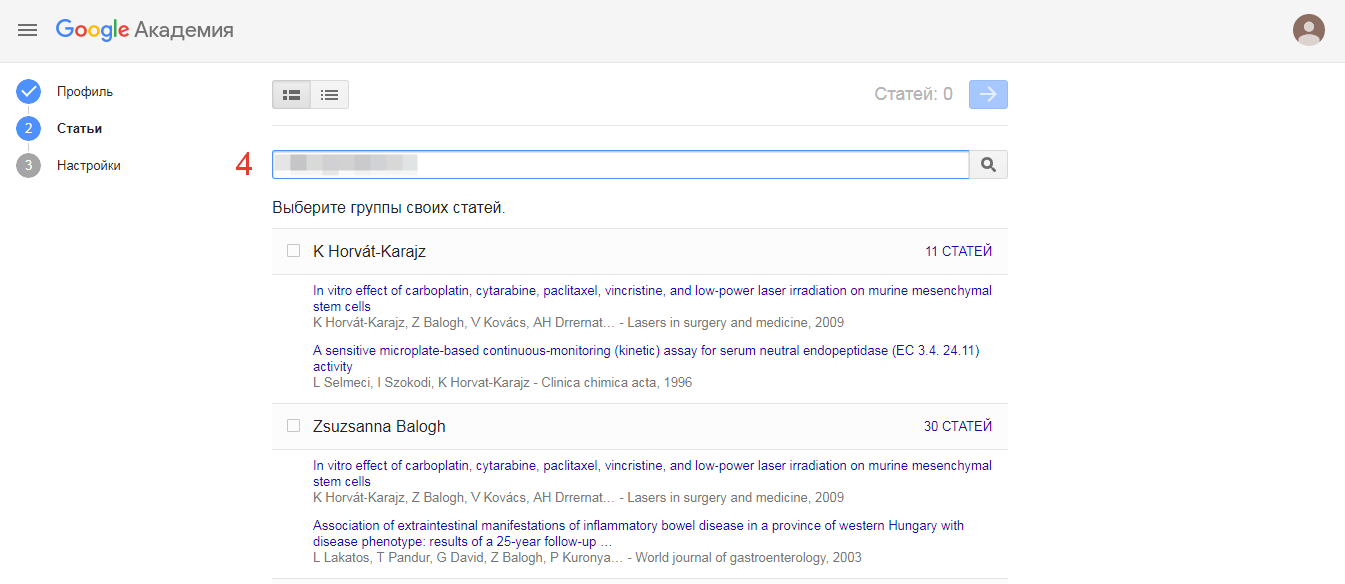 Бердянський державний педагогічний університет
3/1/2019
16
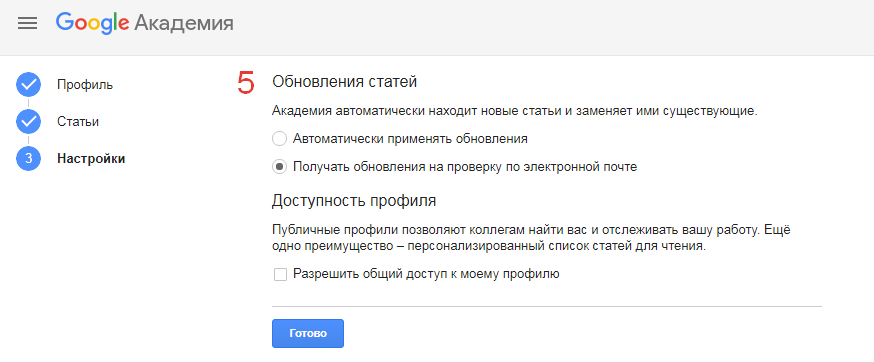 Бердянський державний педагогічний університет
3/1/2019
17
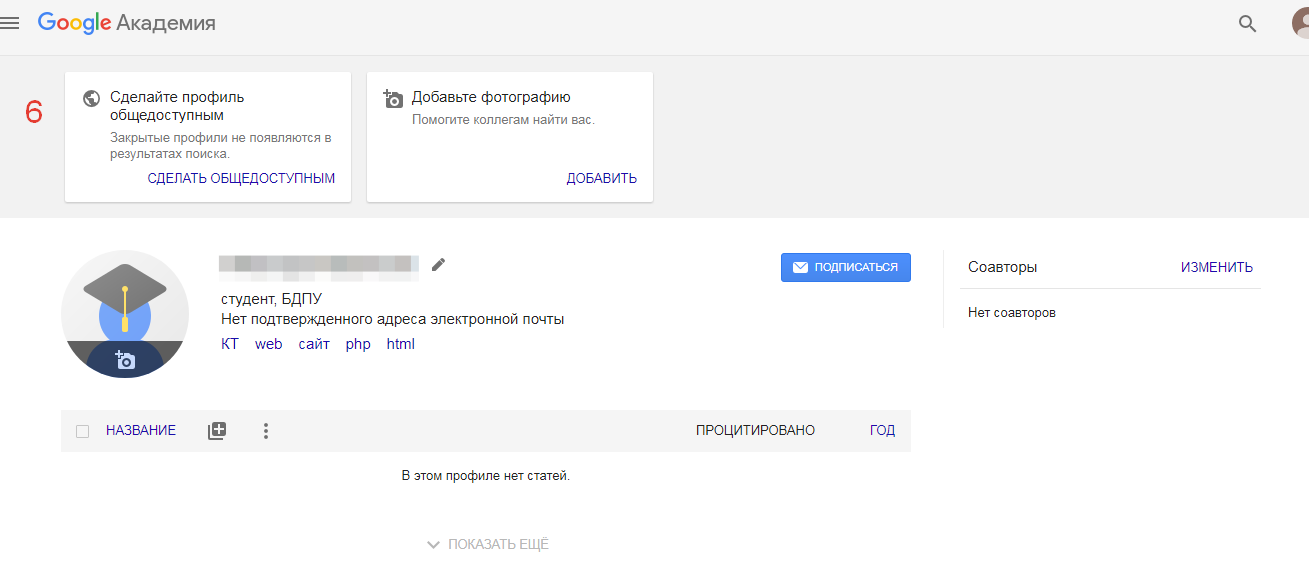 Бердянський державний педагогічний університет
3/1/2019
18
Редагування профілю Google Академії
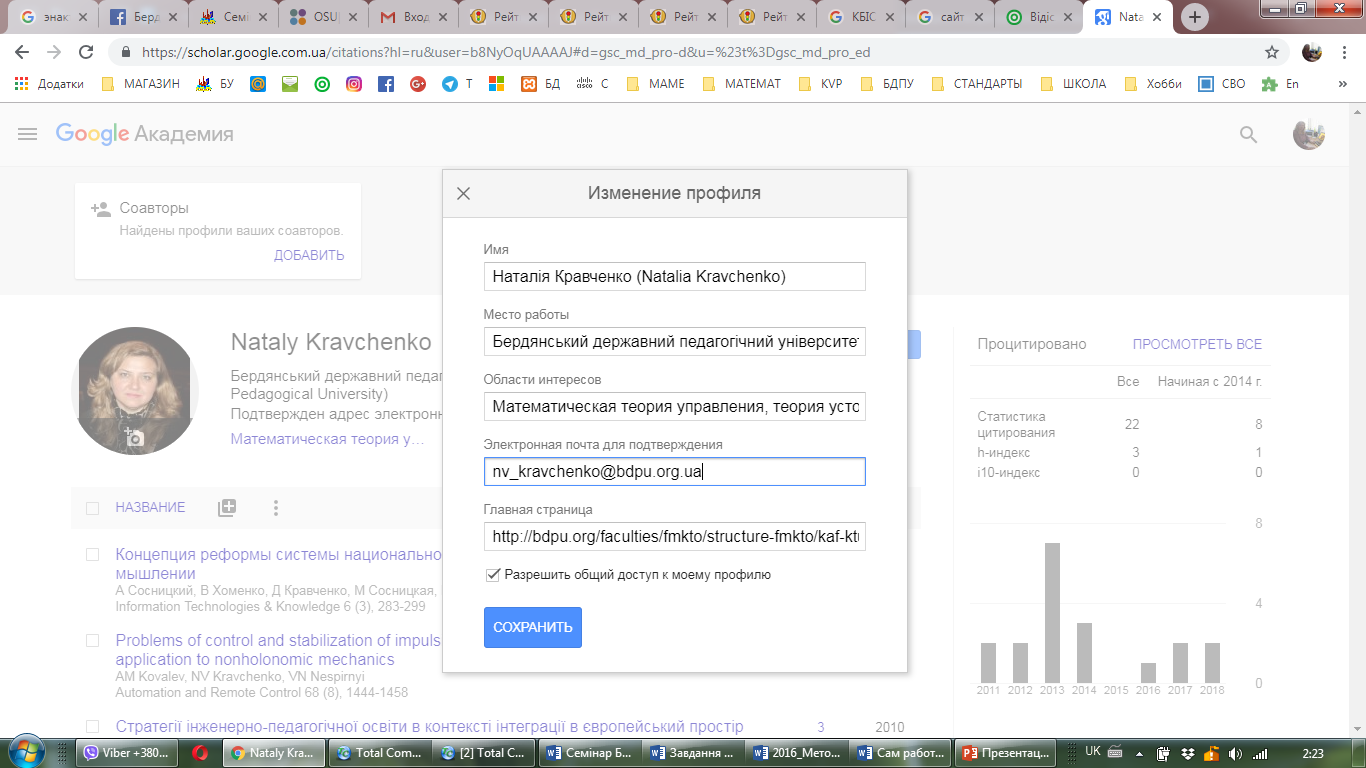 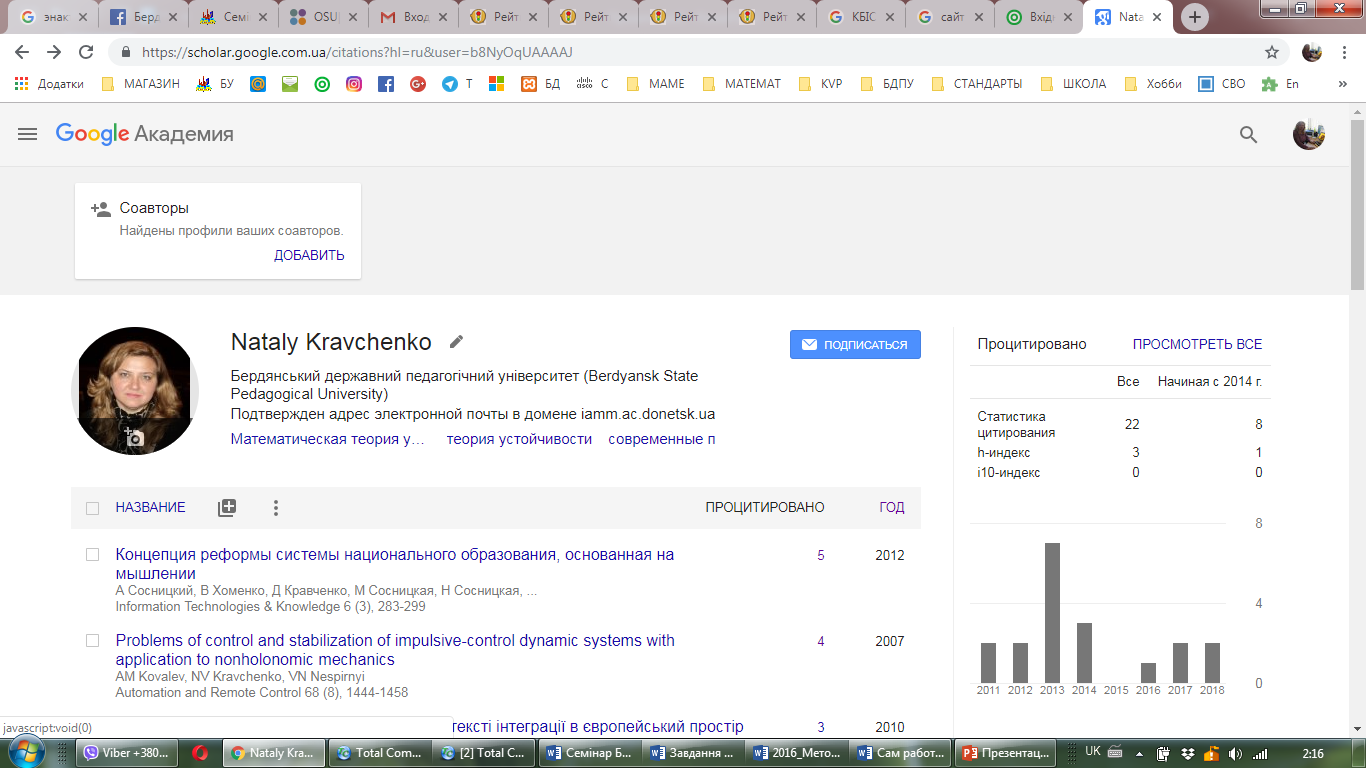 Бердянський державний педагогічний університет
3/1/2019
19
2. ORCID
Open Researcher and Contributor ID (ORCID) - відкритий, некомерційний проект для створення та підтримки реєстру унікальних ідентифікаторів дослідників.
Основна мета створення ORCID - вирішити проблему ідентифікації вчених з однаковими іменами та прізвищами. 
Переваги ORCID: 
швидка реєстрація; 
вирішується проблема ідентифікації дослідника; 
ORCID одна з небагатьох систем, що дозволяє пов'язати різні унікальні ідентифікатори автора (Author ID Scopus, Researcher ID Web of Science).
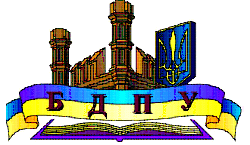 Бердянський державний педагогічний університет
3/1/2019
20
Реєстрація у https://orcid.org
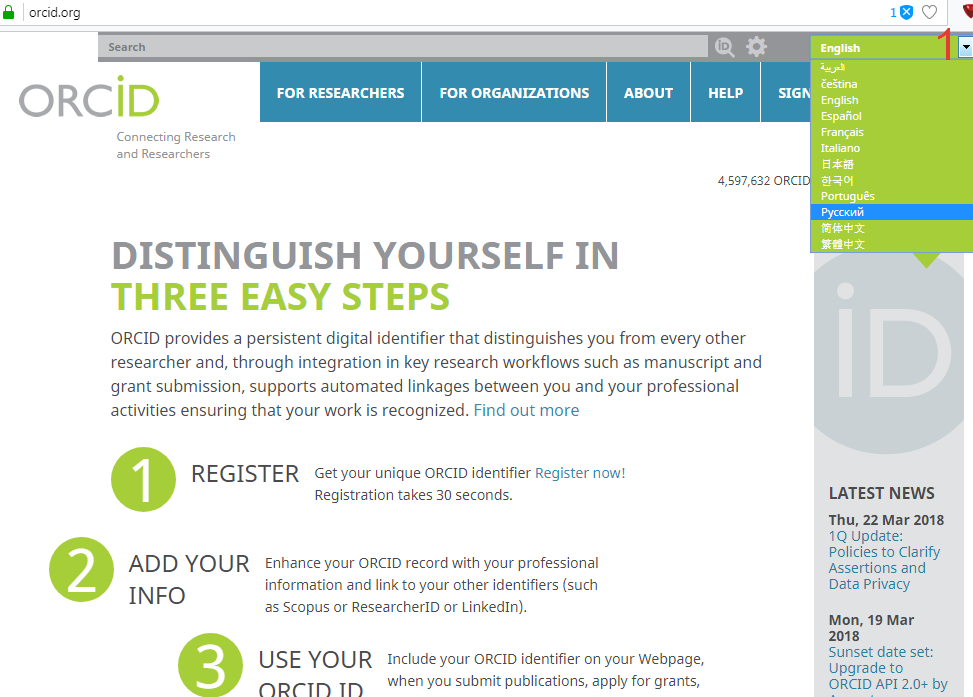 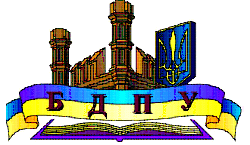 Бердянський державний педагогічний університет
3/1/2019
21
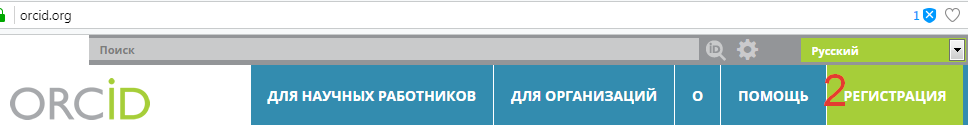 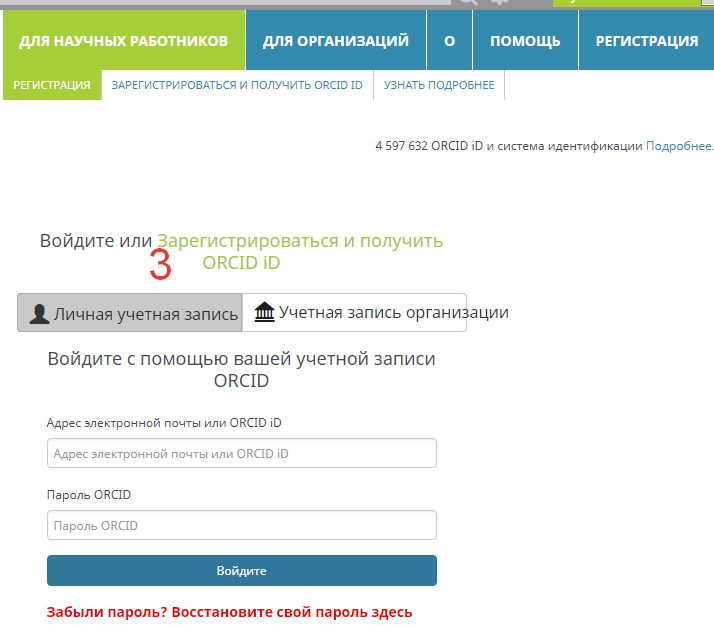 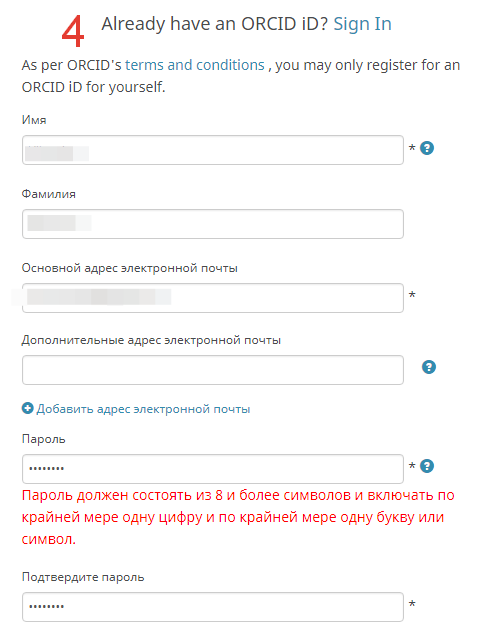 Бердянський державний педагогічний університет
3/1/2019
22
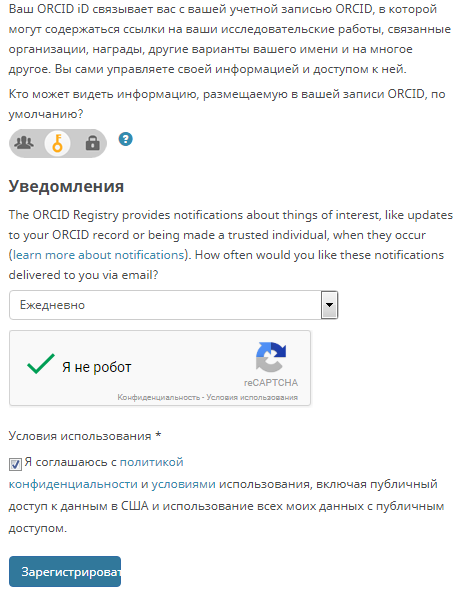 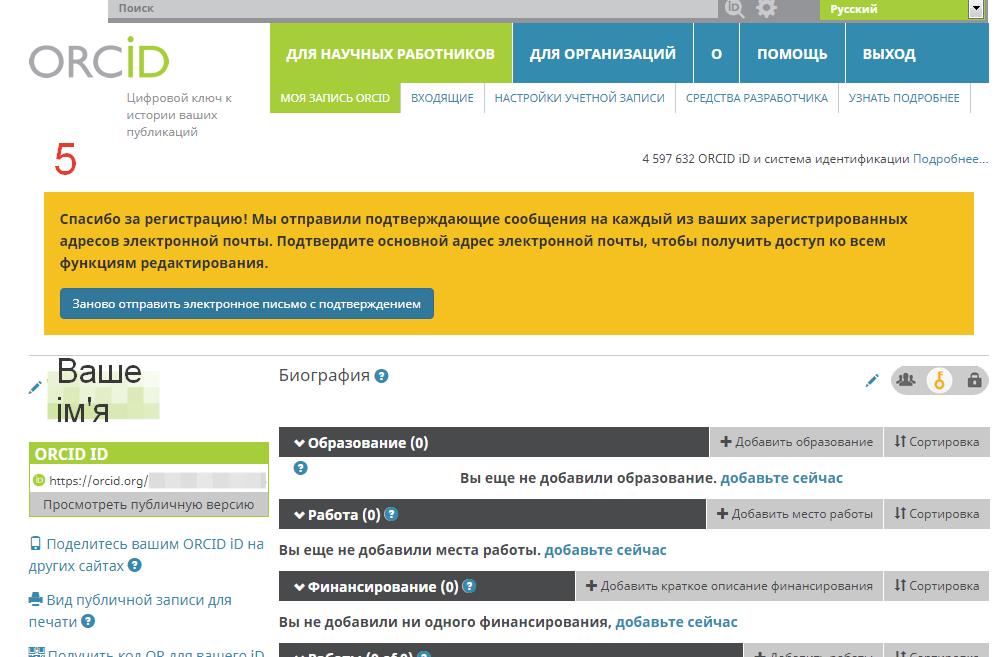 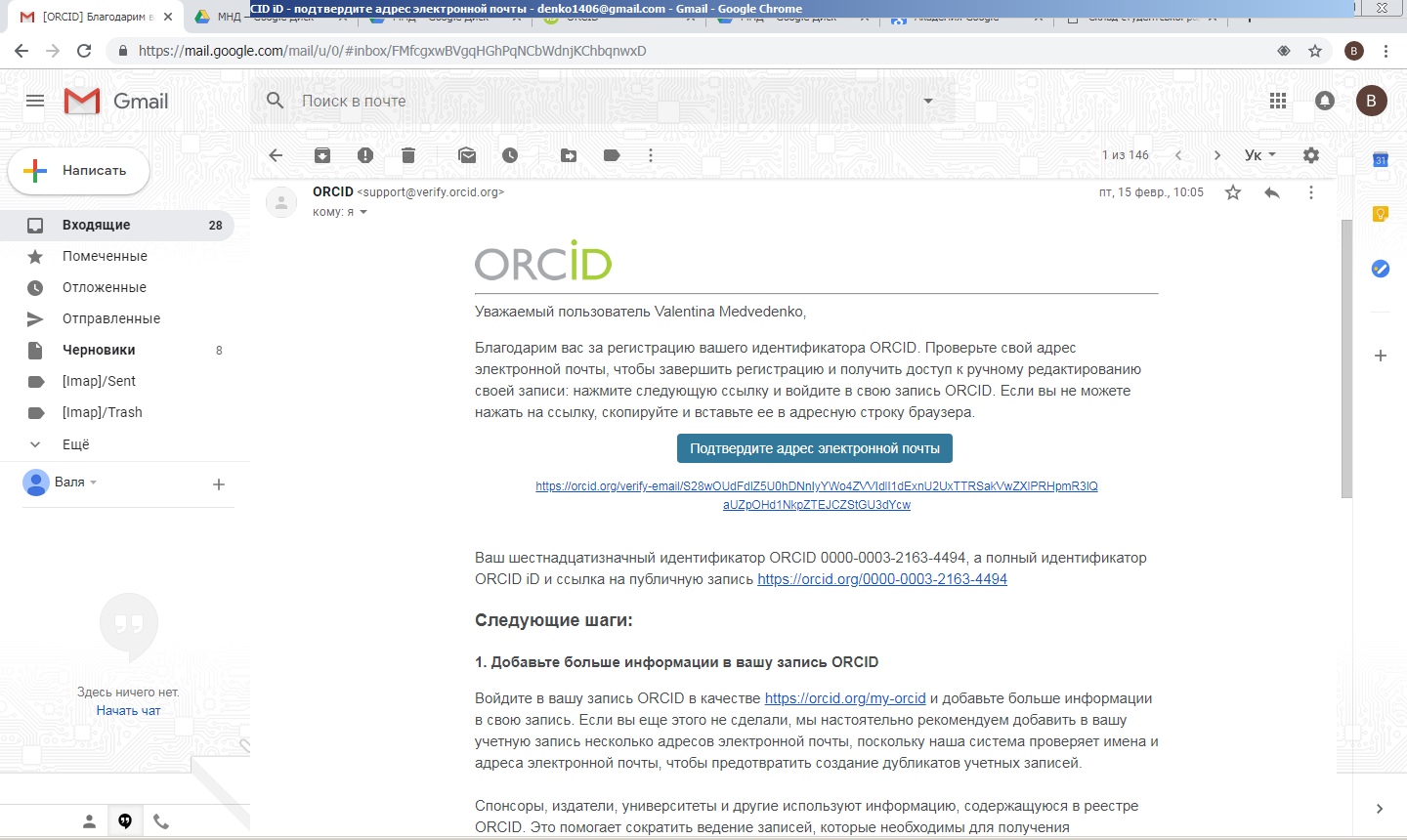 Бердянський державний педагогічний університет
3/1/2019
23
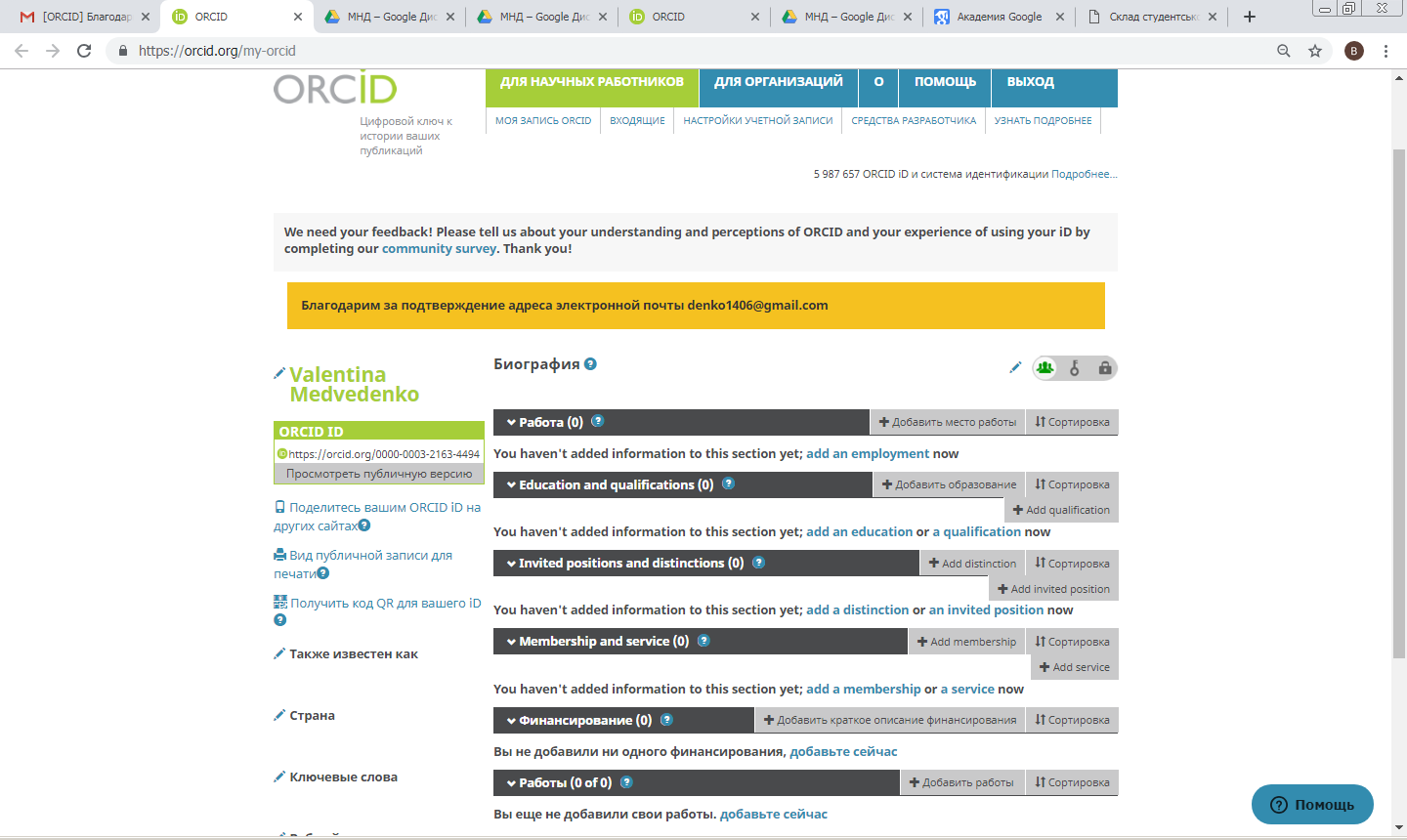 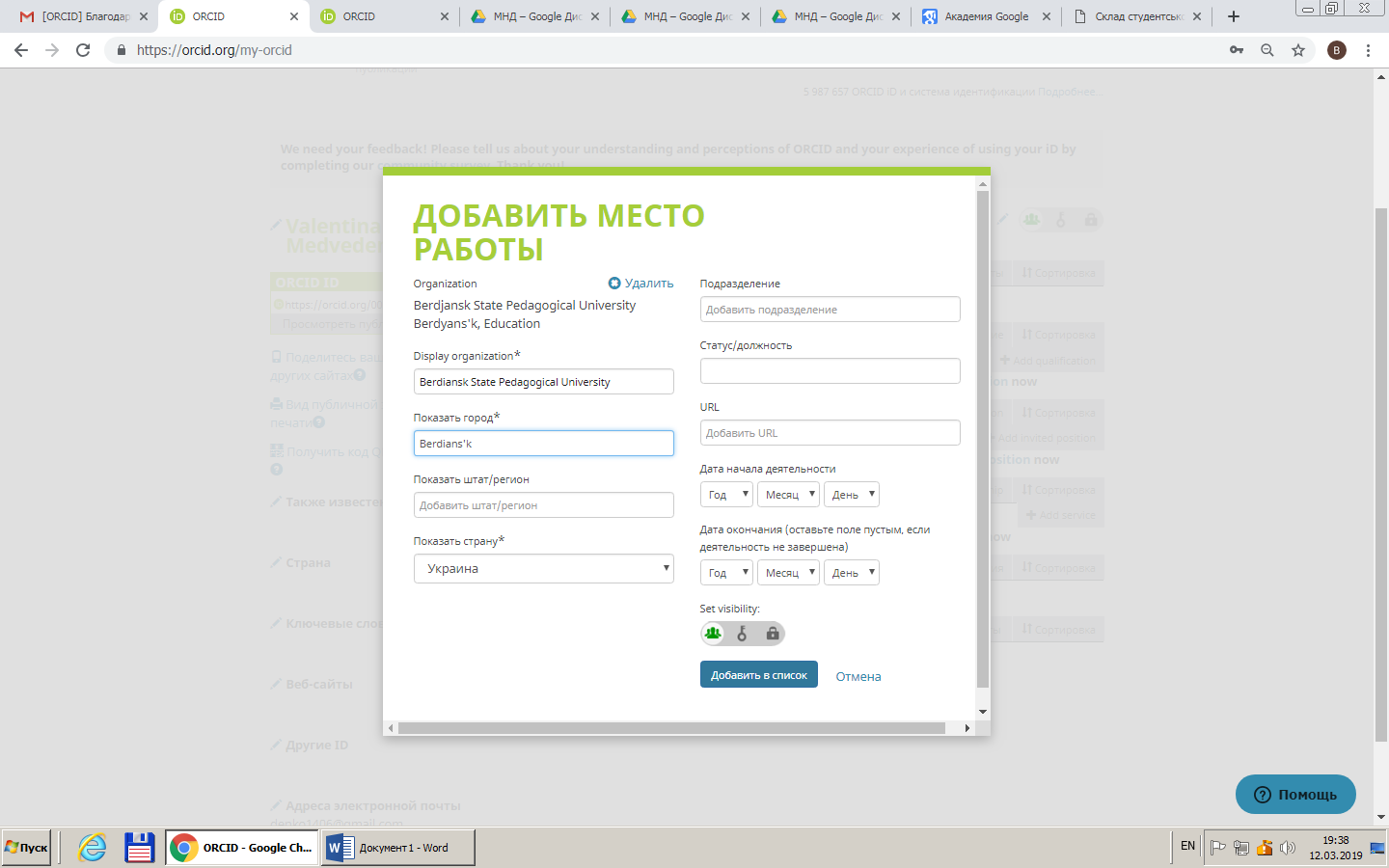 Бердянський державний педагогічний університет
3/1/2019
24
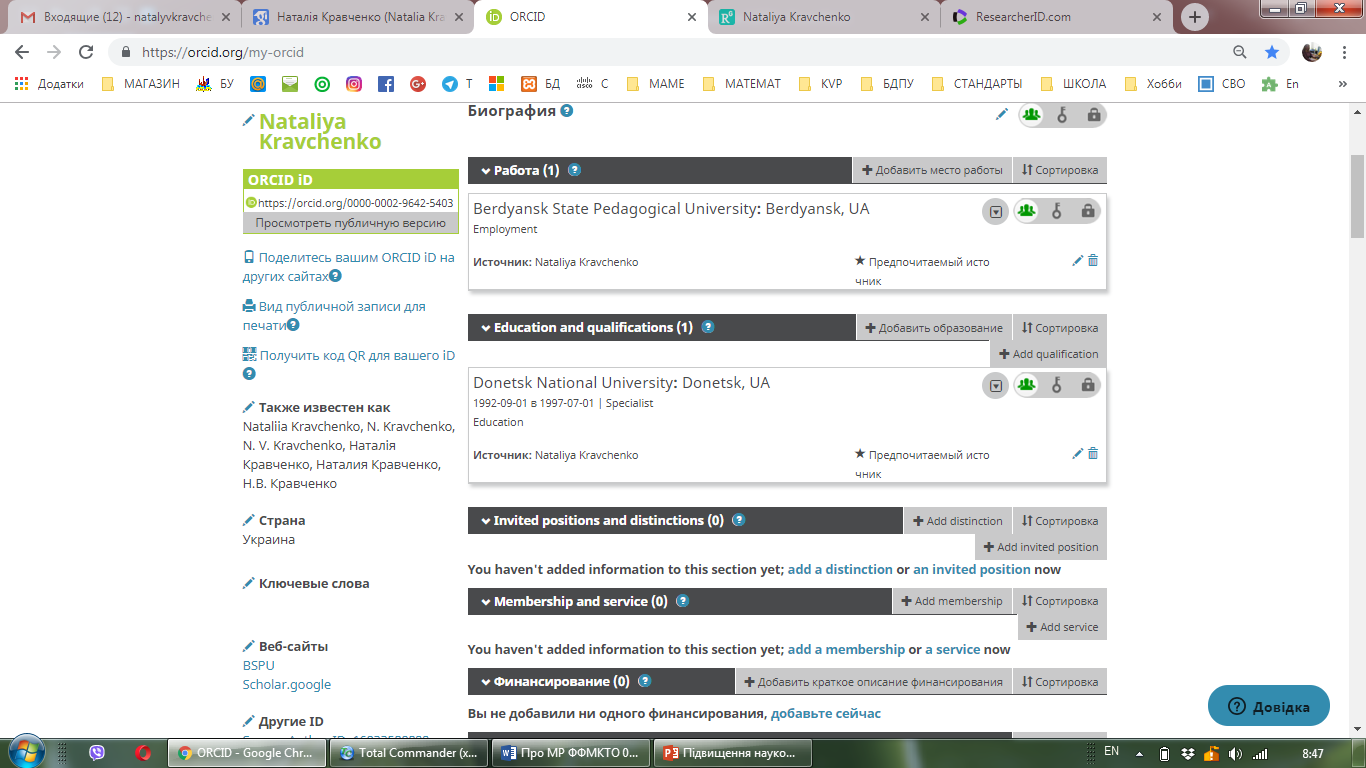 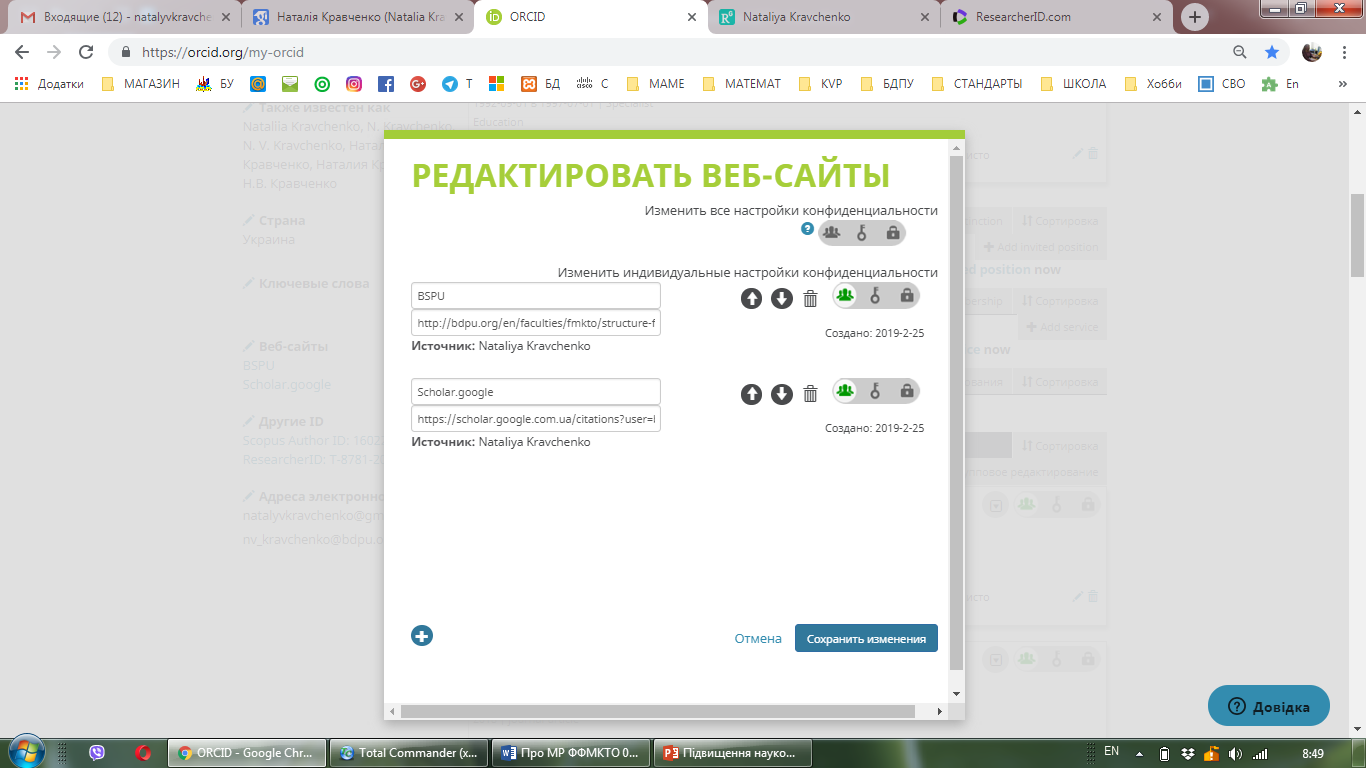 Бердянський державний педагогічний університет
3/1/2019
25
ResearcherID
ResearcherID - система ідентифікації авторів, створена компанією Thomson Reuters для використання разом з базою наукової літератури Web of Science. Реєстрація в ResearcherID доступна всім з будь-яких комп'ютерів і не вимагає підписки на Web of Science або наявності публікацій, проіндексованих в цій базі.
Бердянський державний педагогічний університет
3/1/2019
26
ResearcherID дозволяє:
створювати профіль вченого; 
формувати список власних публікацій; 
здійснювати пошук вчених або груп авторів за дослідженнями, які для вас цікаві; 
створювати запрошення до співпраці; 
переглядати бібліометричні метрики; 
асоціювати свій профіль з ORCID.
Бердянський державний педагогічний університет
3/1/2019
27
Реєстрація на сайті http://www.researcherid.com
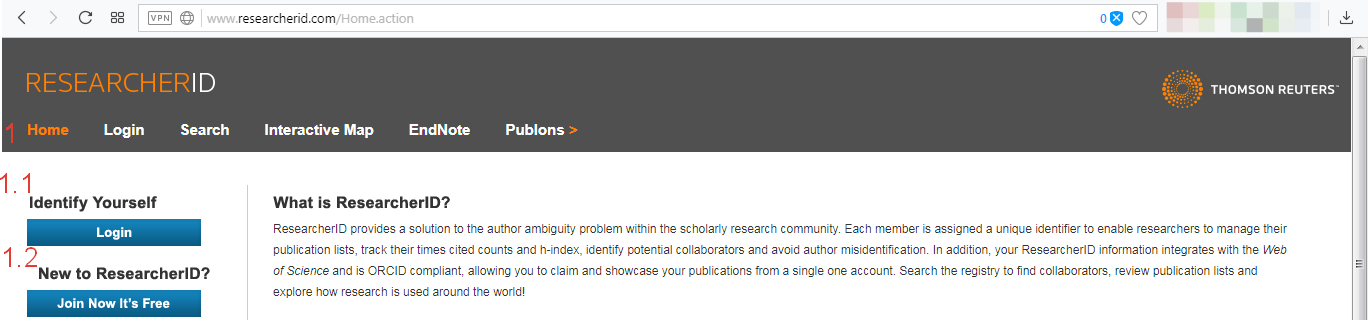 Бердянський державний педагогічний університет
3/1/2019
28
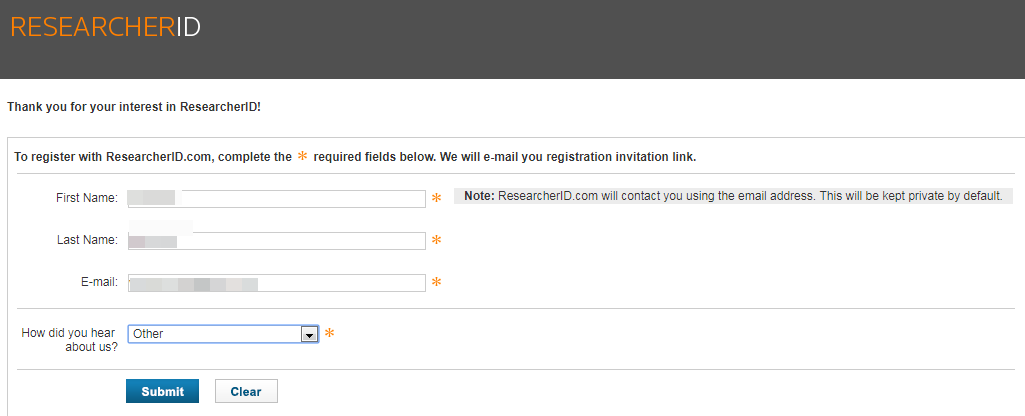 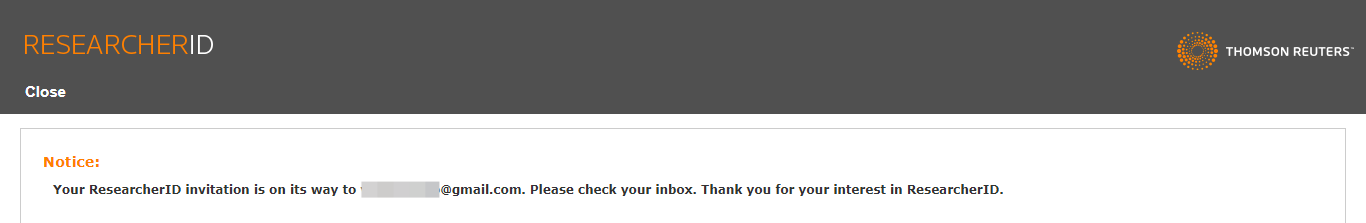 Бердянський державний педагогічний університет
3/1/2019
29
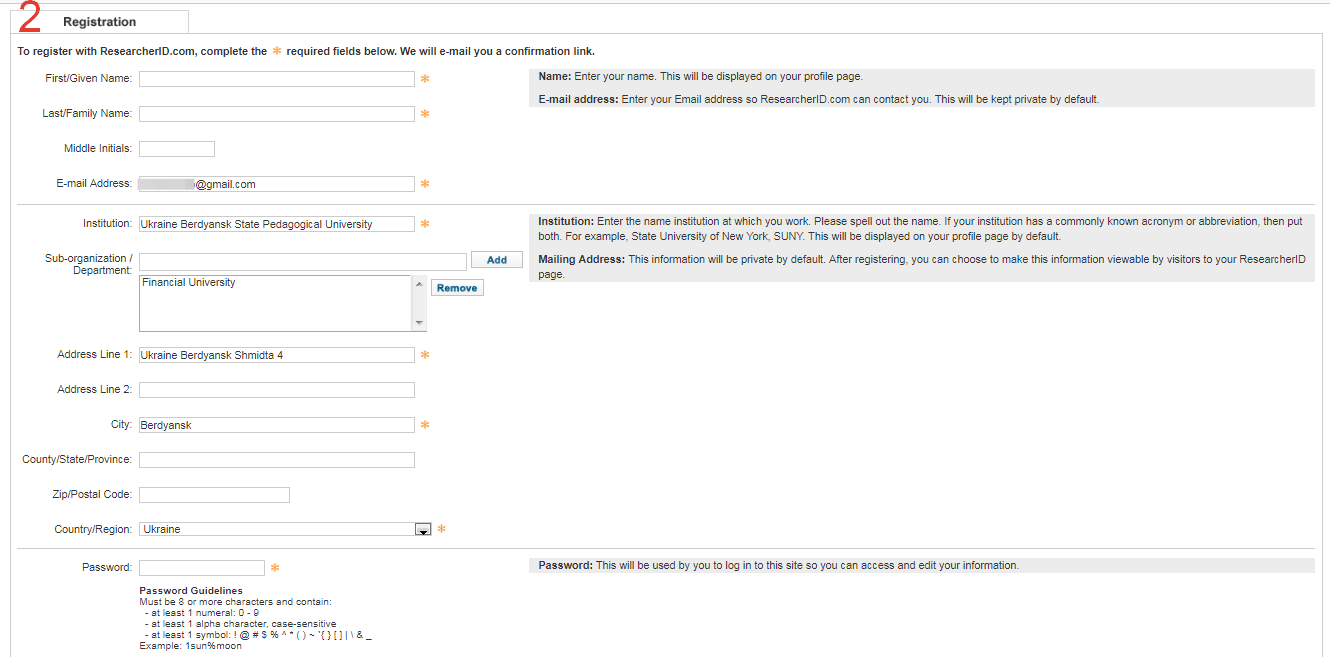 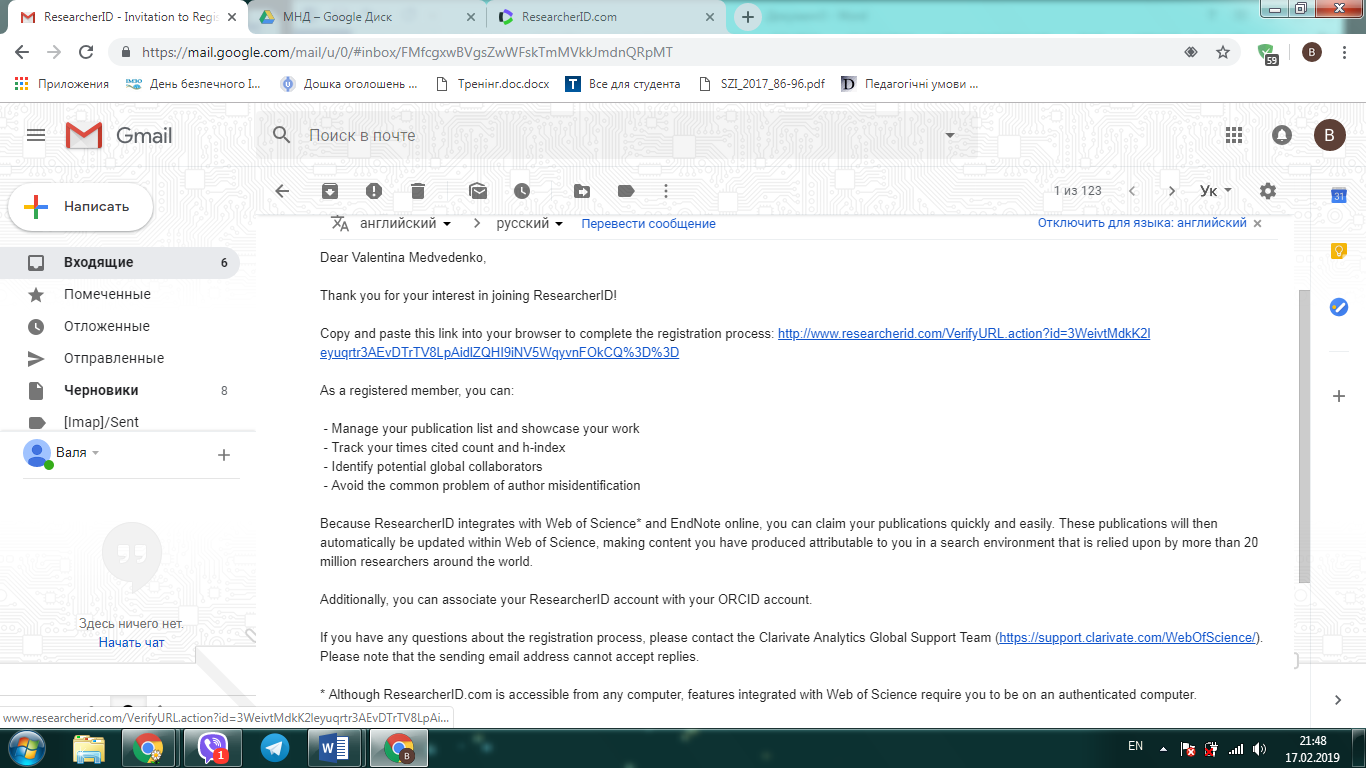 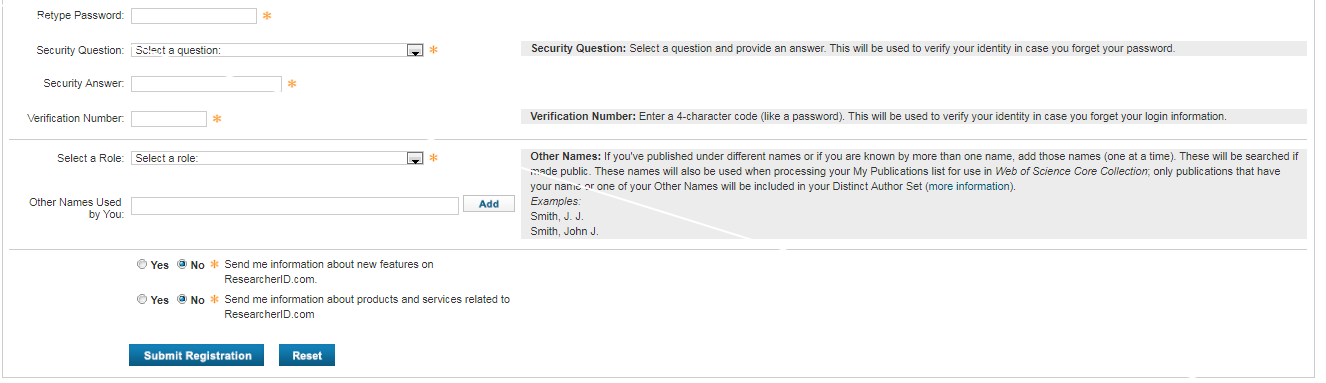 Бердянський державний педагогічний університет
3/1/2019
30
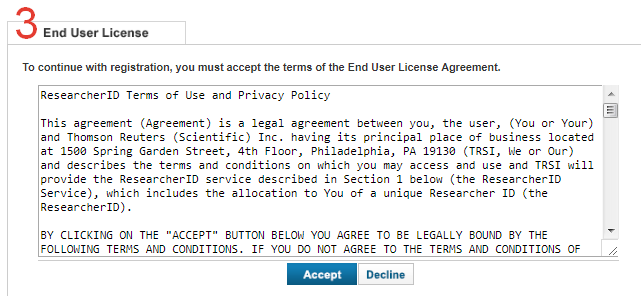 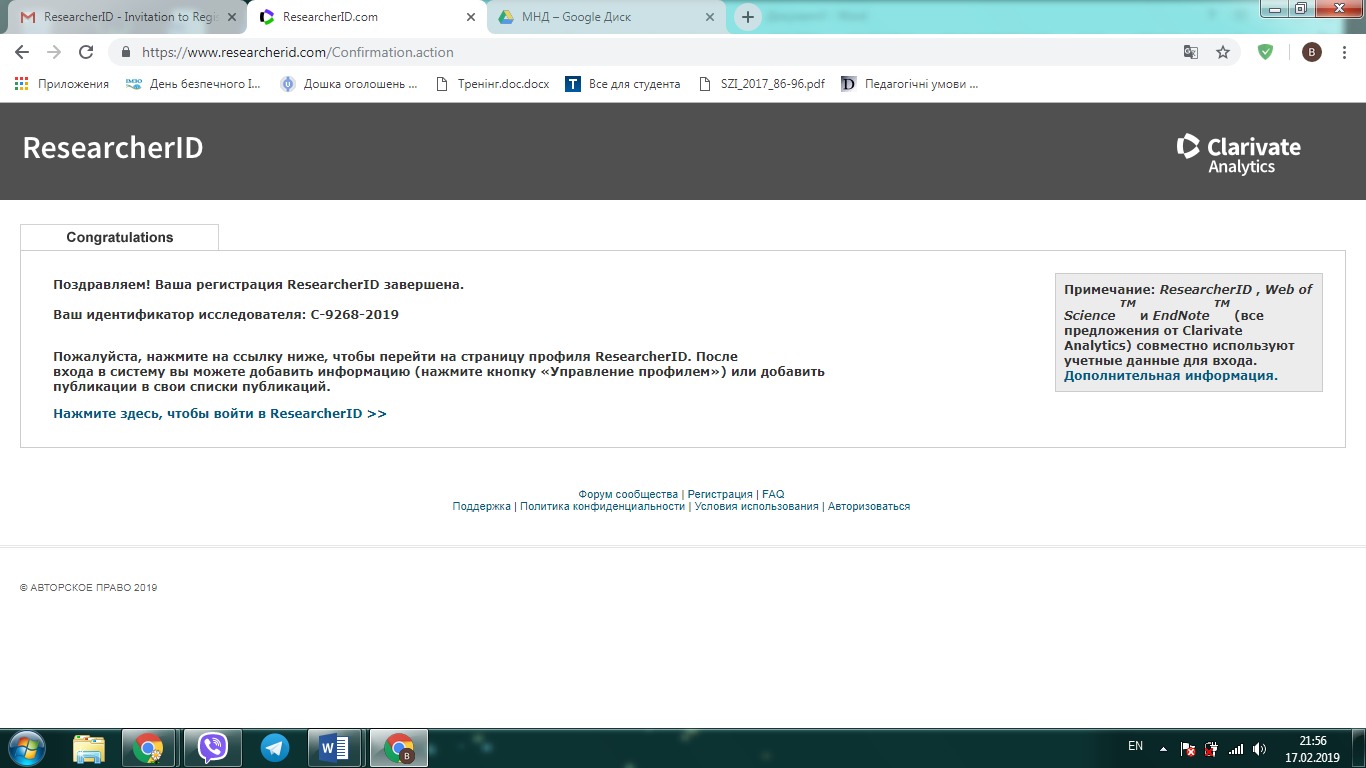 Бердянський державний педагогічний університет
3/1/2019
31
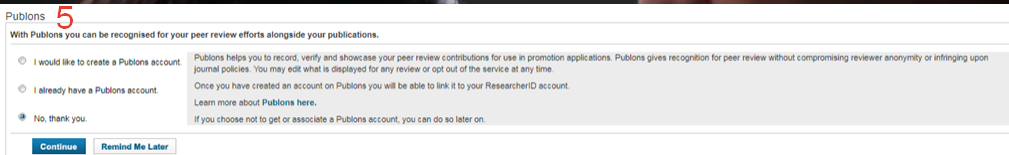 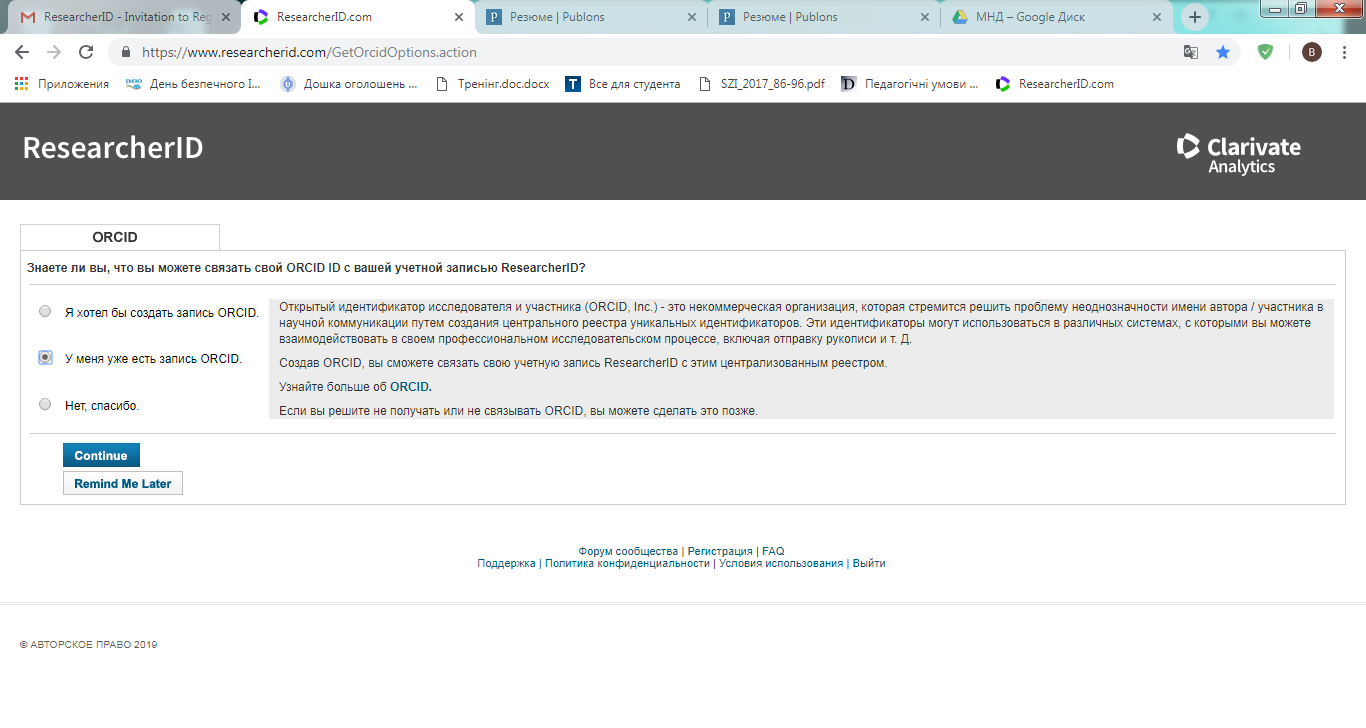 Бердянський державний педагогічний університет
3/1/2019
32
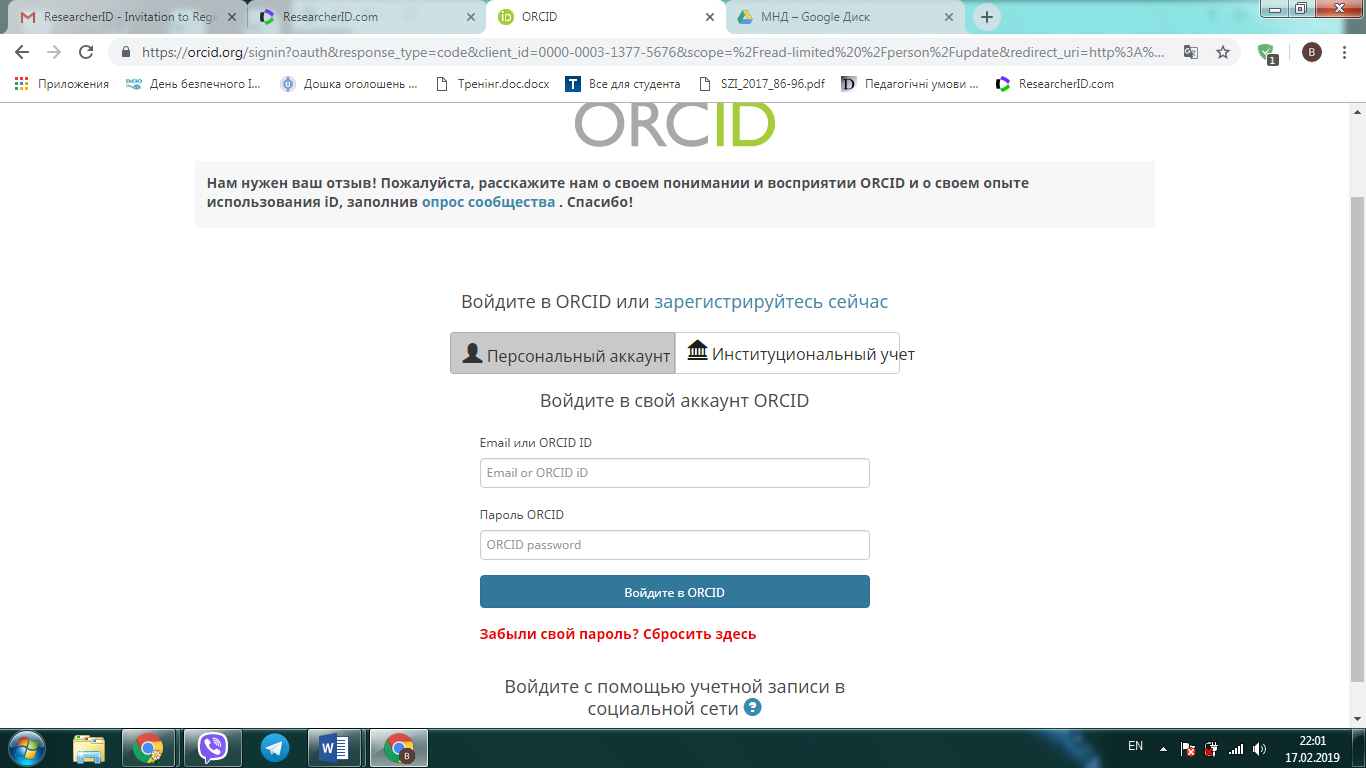 Бердянський державний педагогічний університет
3/1/2019
33
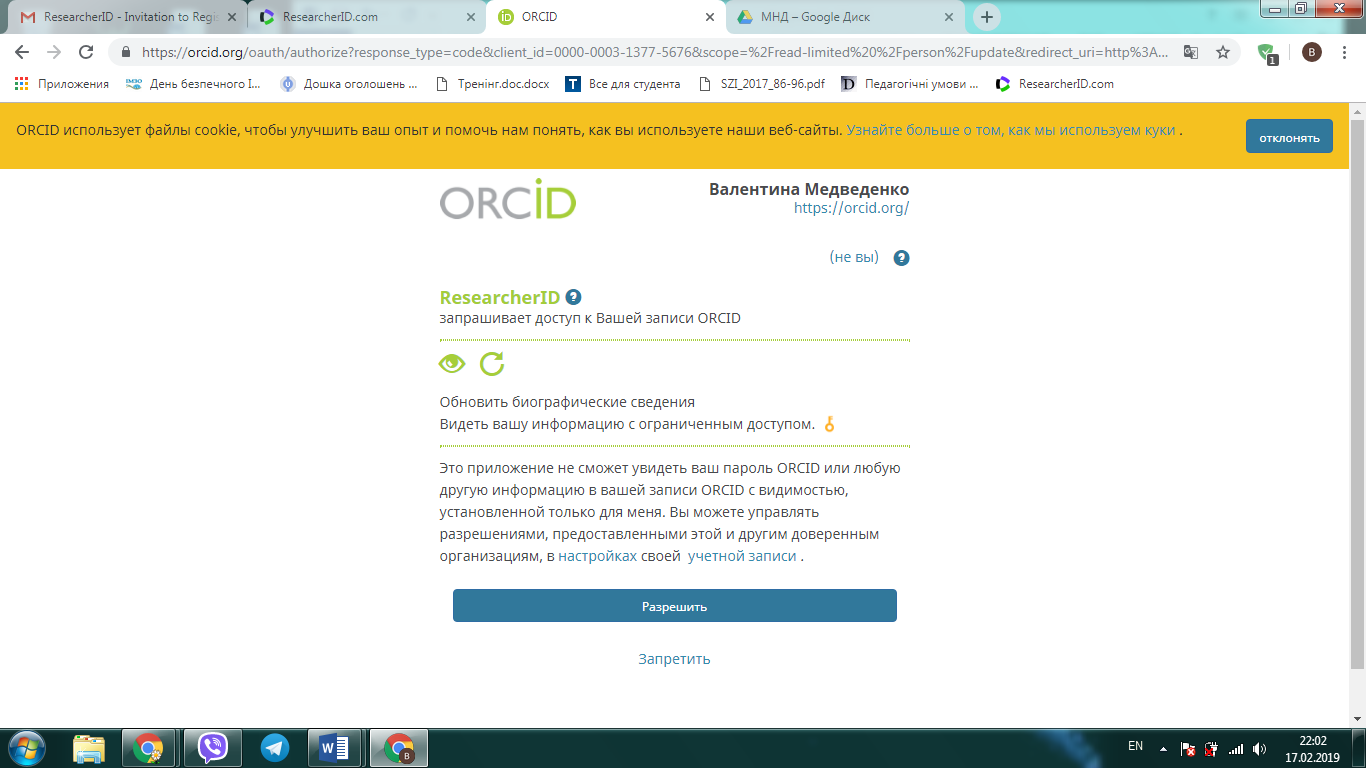 Бердянський державний педагогічний університет
3/1/2019
34
4. ResearchGate
Пошукова система ResearchGate – безкоштовна соціальна мережа і засіб співпраці вчених всіх наукових дисциплін. Вона надає такі мережеві додатки, як семантичний пошук (пошук по анотації), спільне використання файлів, обмін базою публікацій, форуми, методологічні дискусії і так далі. Учасники можуть створювати свій персональний блог всередині мережі
Бердянський державний педагогічний університет
3/1/2019
35
Реєстрація в ResearchGatehttps://www.researchgate.net/
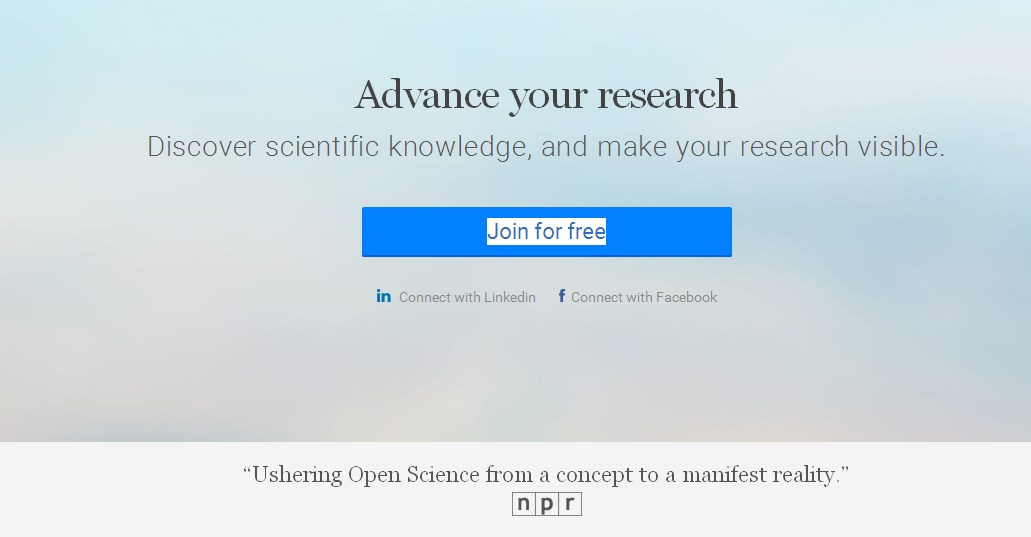 Бердянський державний педагогічний університет
3/1/2019
36
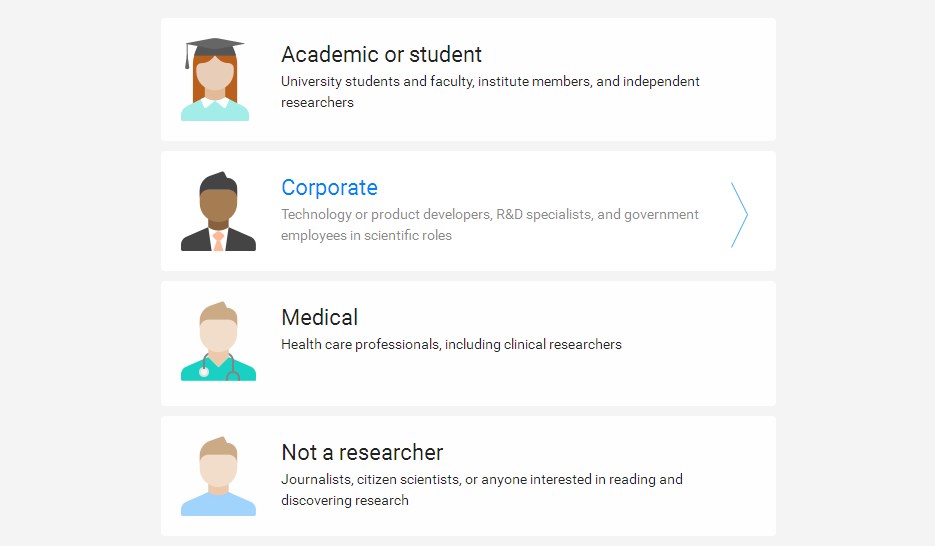 Бердянський державний педагогічний університет
3/1/2019
37
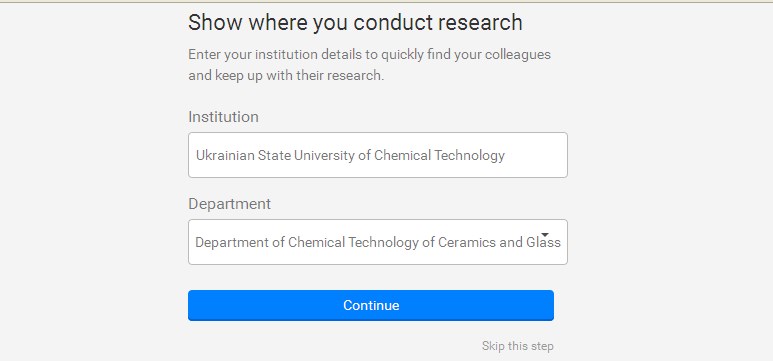 Бердянський державний педагогічний університет
3/1/2019
38
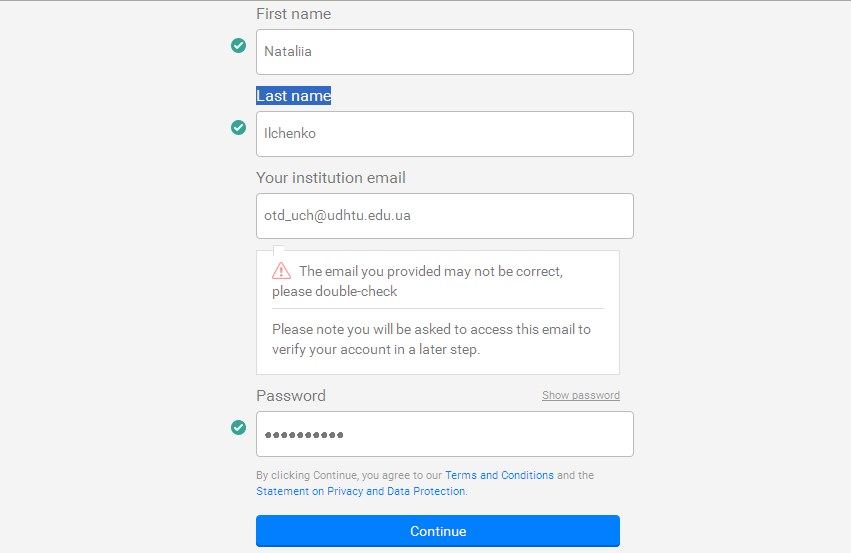 Бердянський державний педагогічний університет
3/1/2019
39
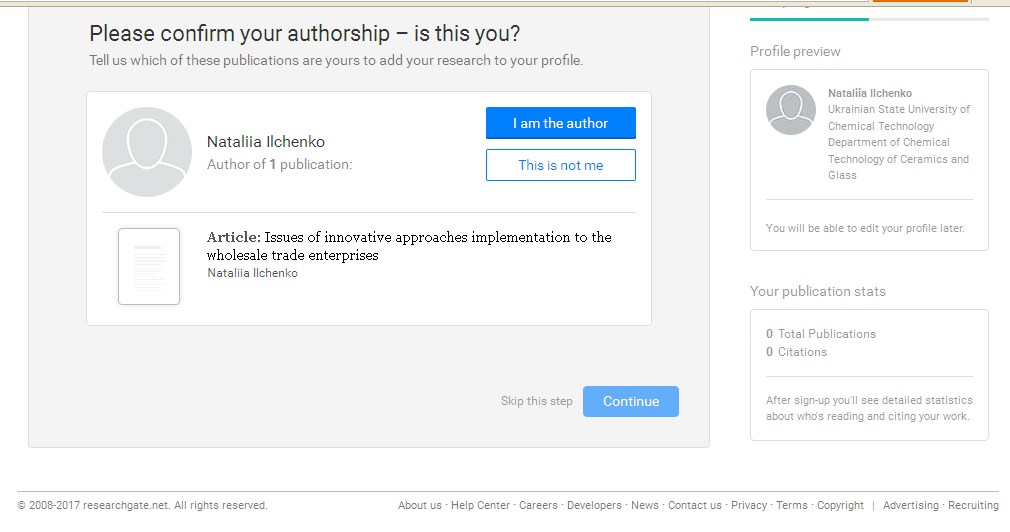 Бердянський державний педагогічний університет
3/1/2019
40
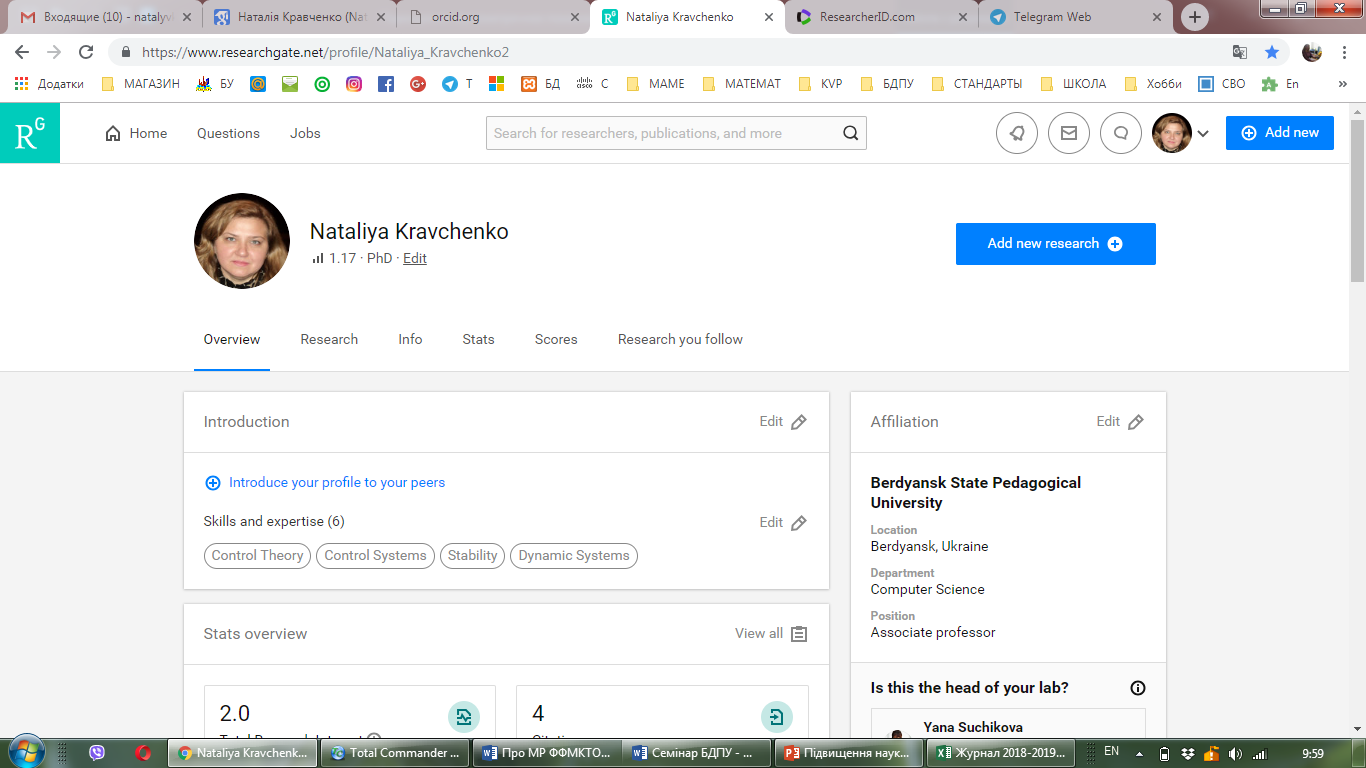 Бердянський державний педагогічний університет
3/1/2019
41
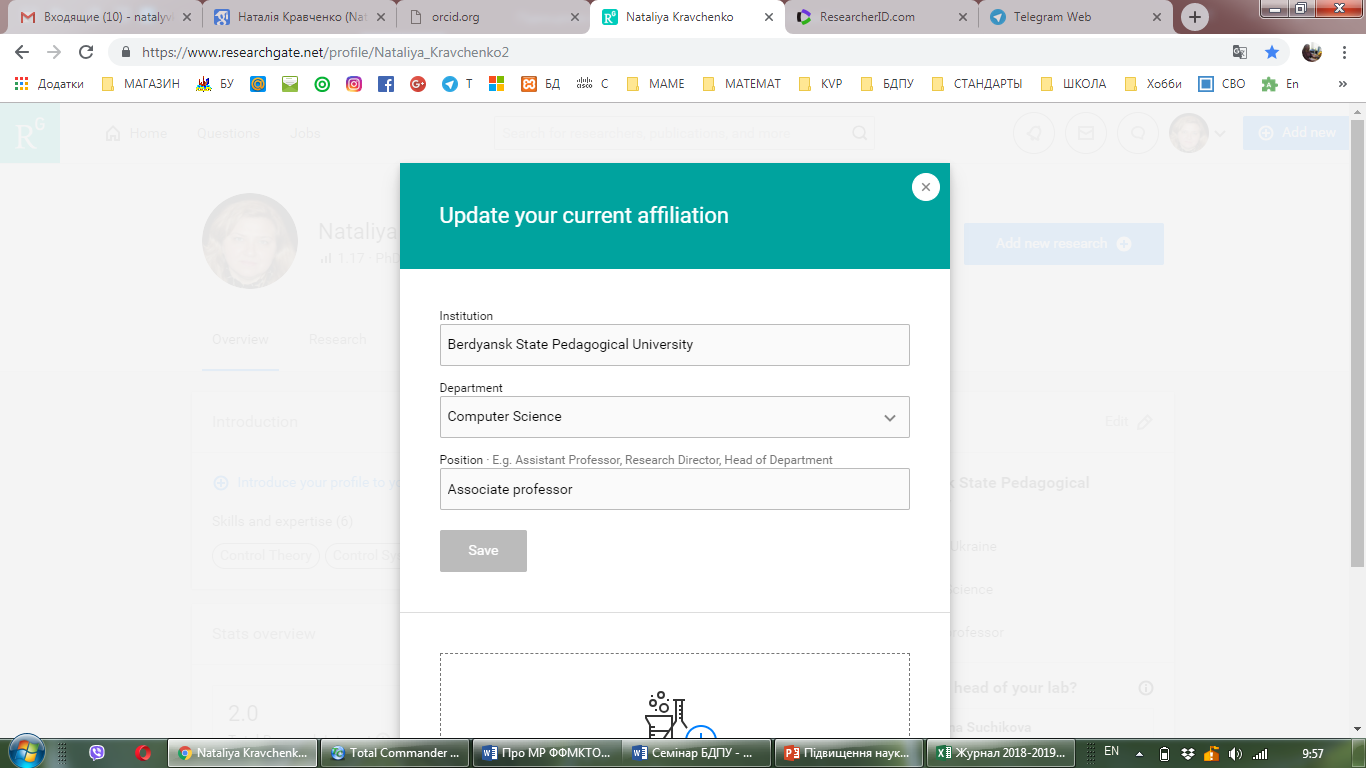 Бердянський державний педагогічний університет
3/1/2019
42
Дякую за увагу !
Бердянський державний педагогічний університет
3/1/2019
43